«Путешествие 
 в страну  Мультипликацию»
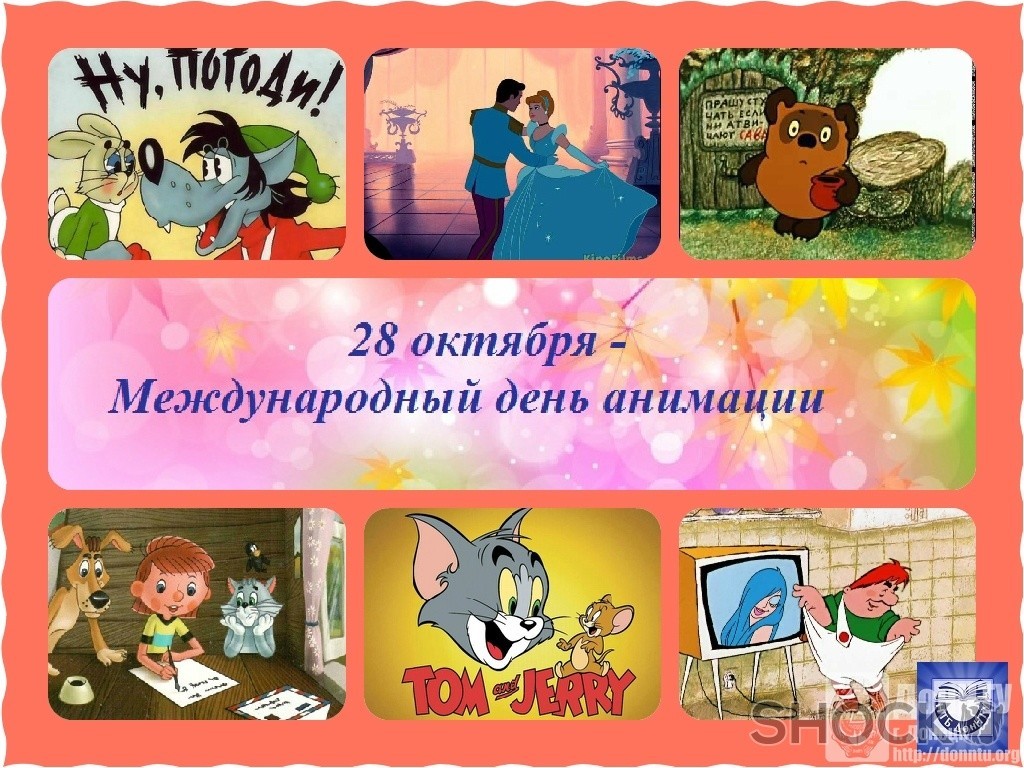 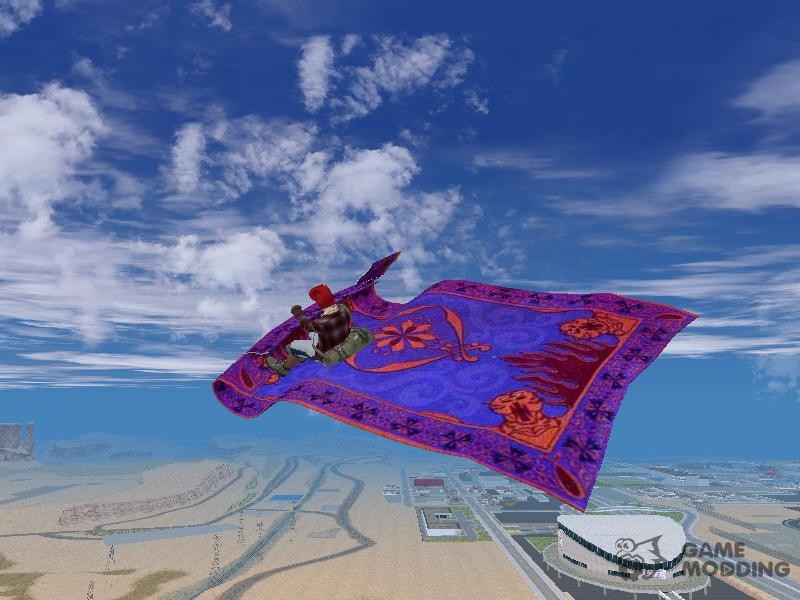 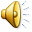 Технологии создания мультфильмов
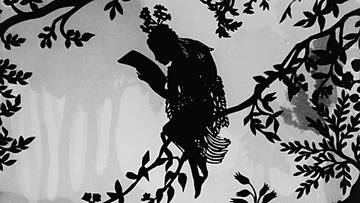 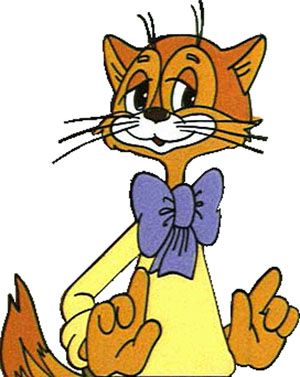 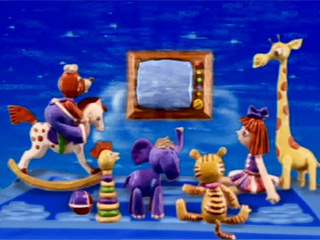 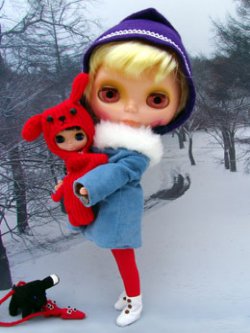 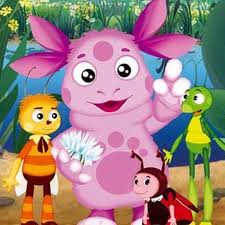 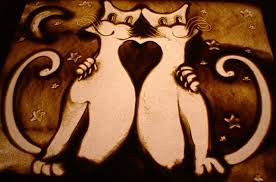 Рисованная анимация
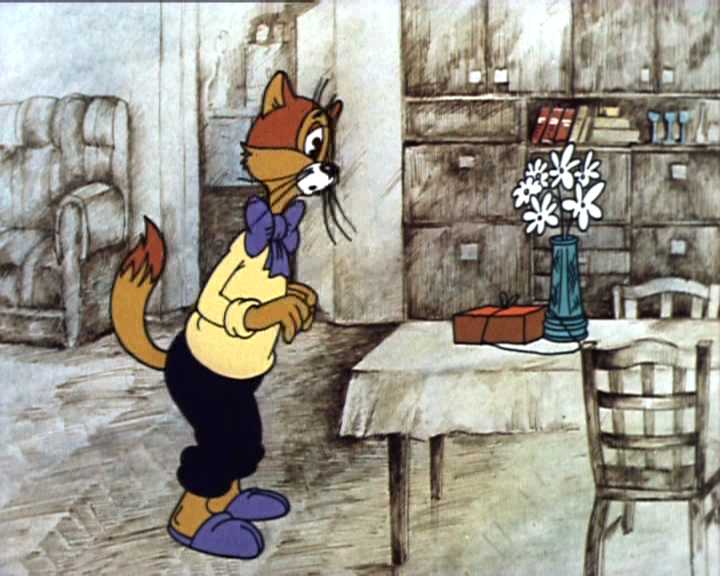 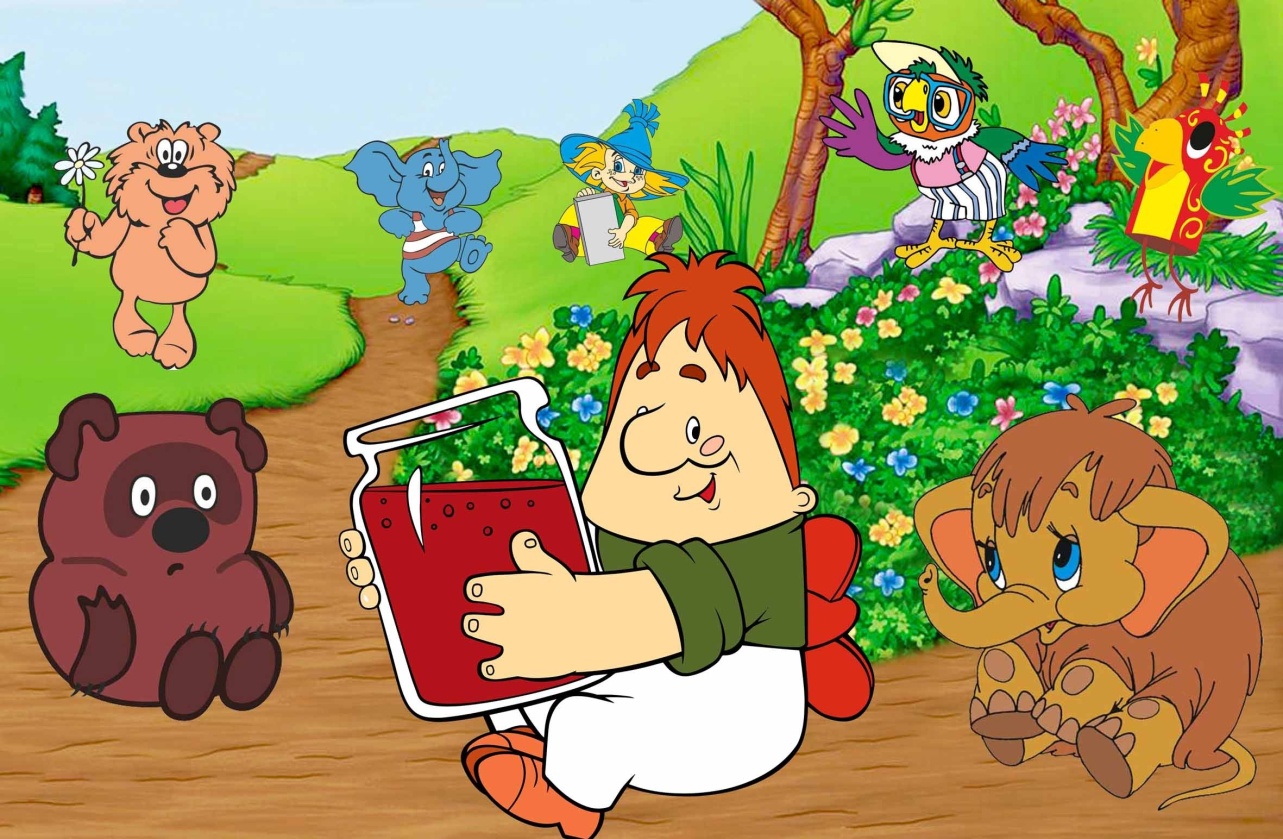 Кукольная анимация
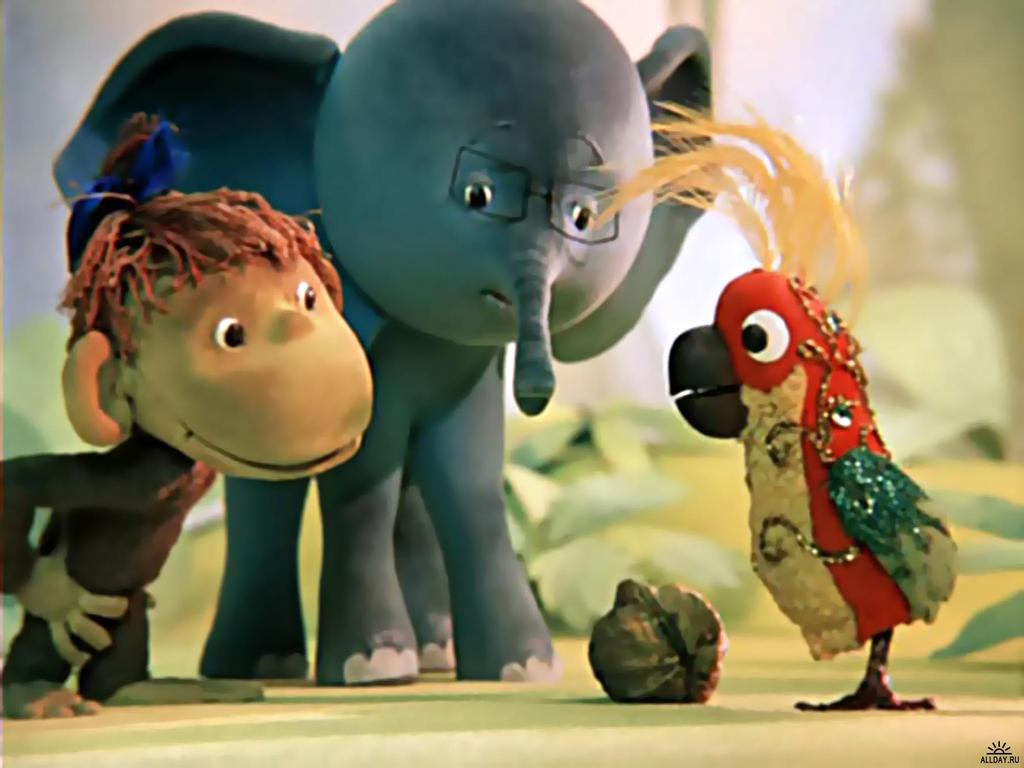 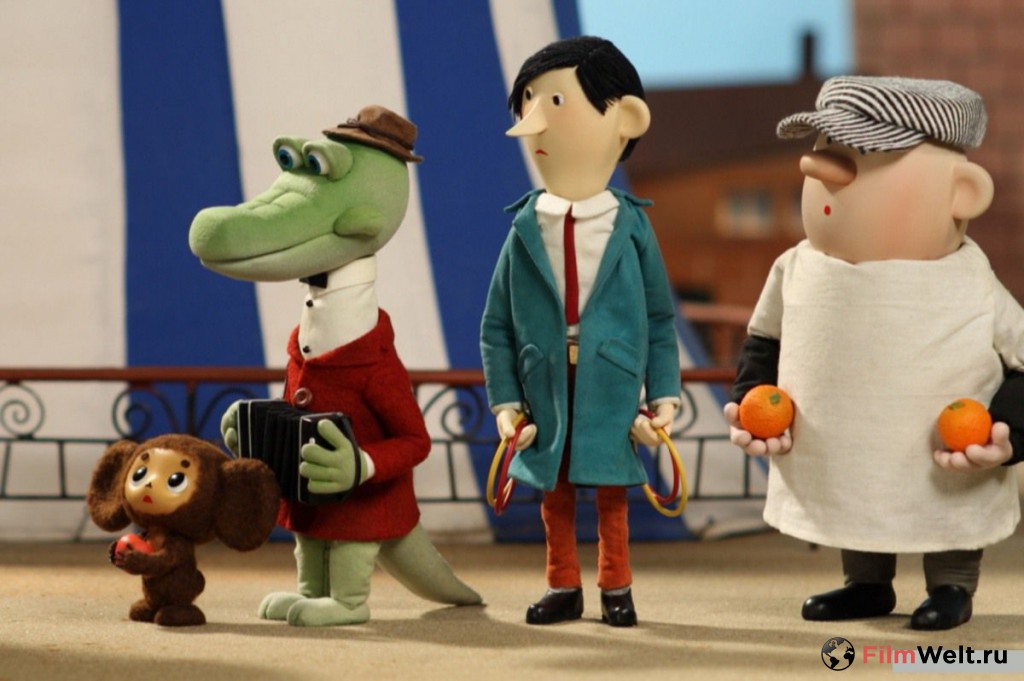 Пластилиновая анимация
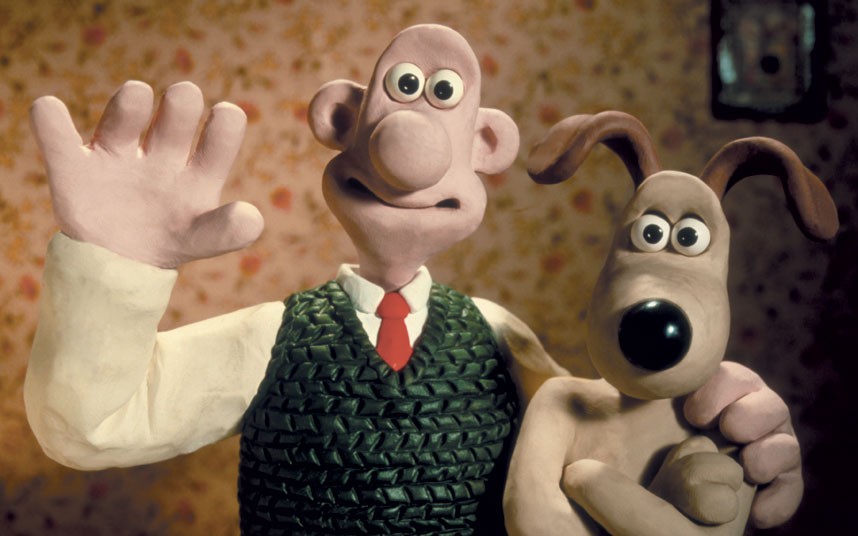 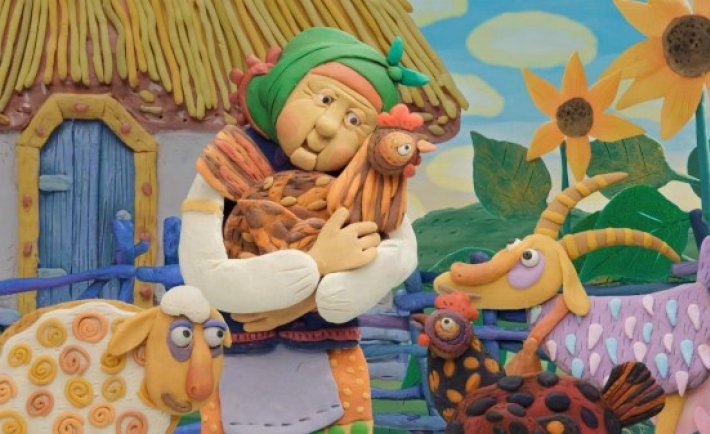 Песочная анимация
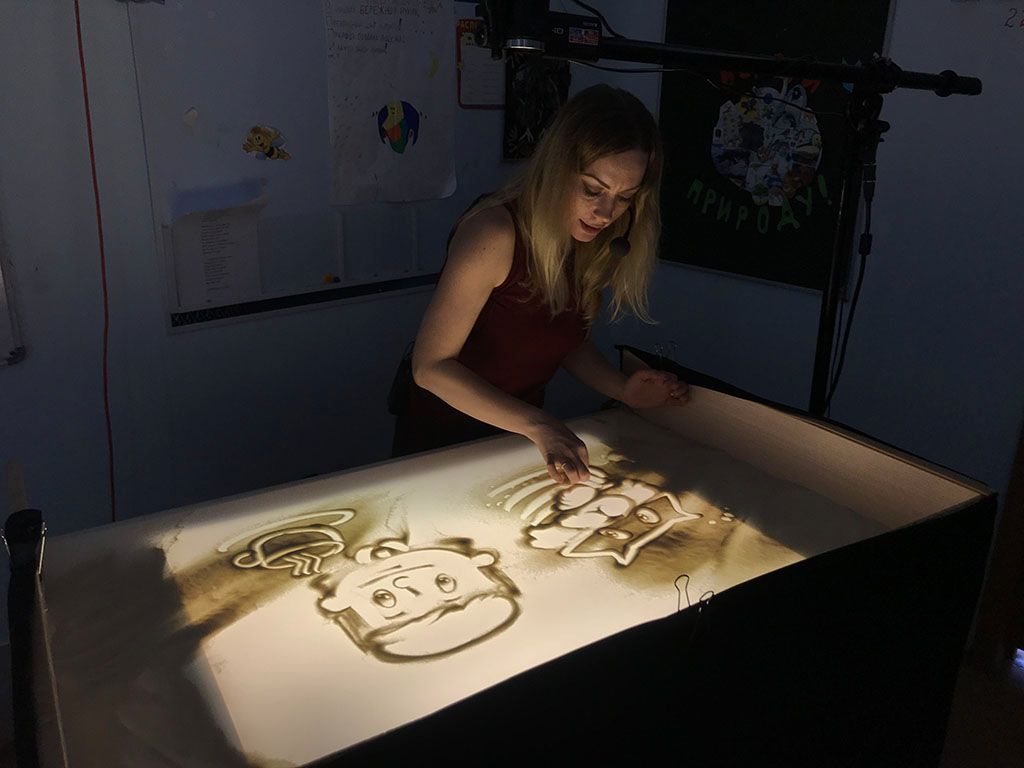 Силуэтная анимация
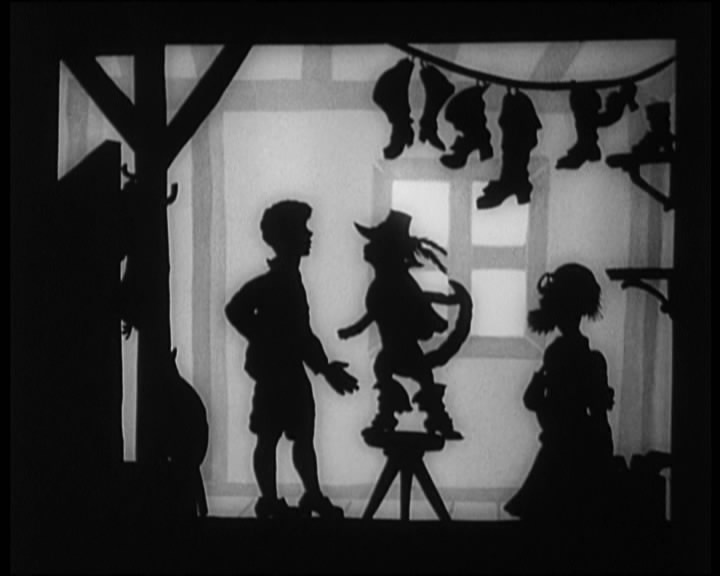 Компьютерная анимация
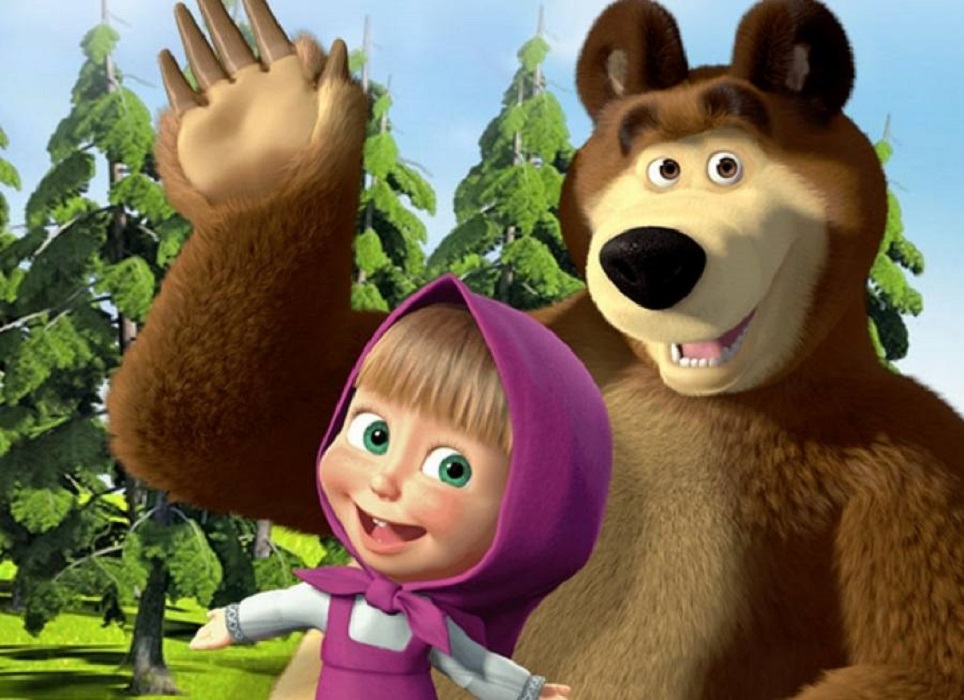 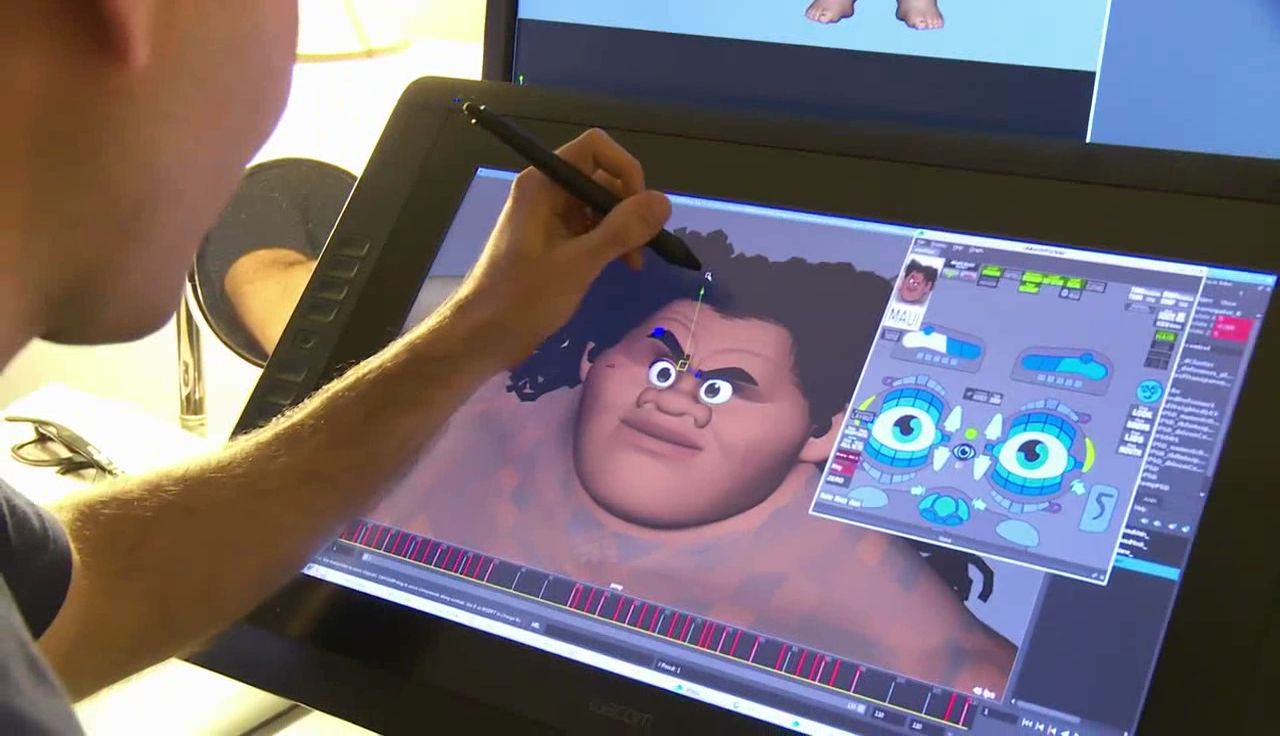 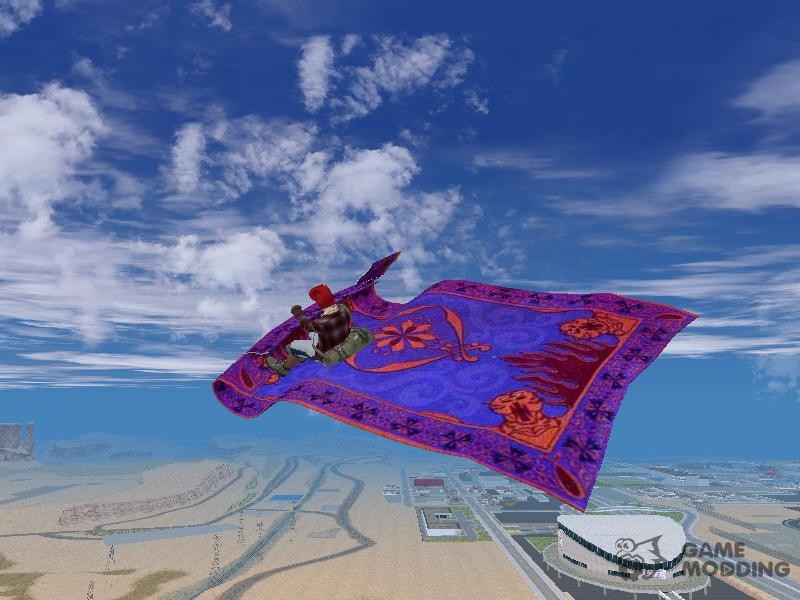 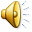 Он придумывает о ком и о чем будет мультфильм, создает персонажей и придумывает приключения для них – это называется сюжетом мультфильма  или сценарий.
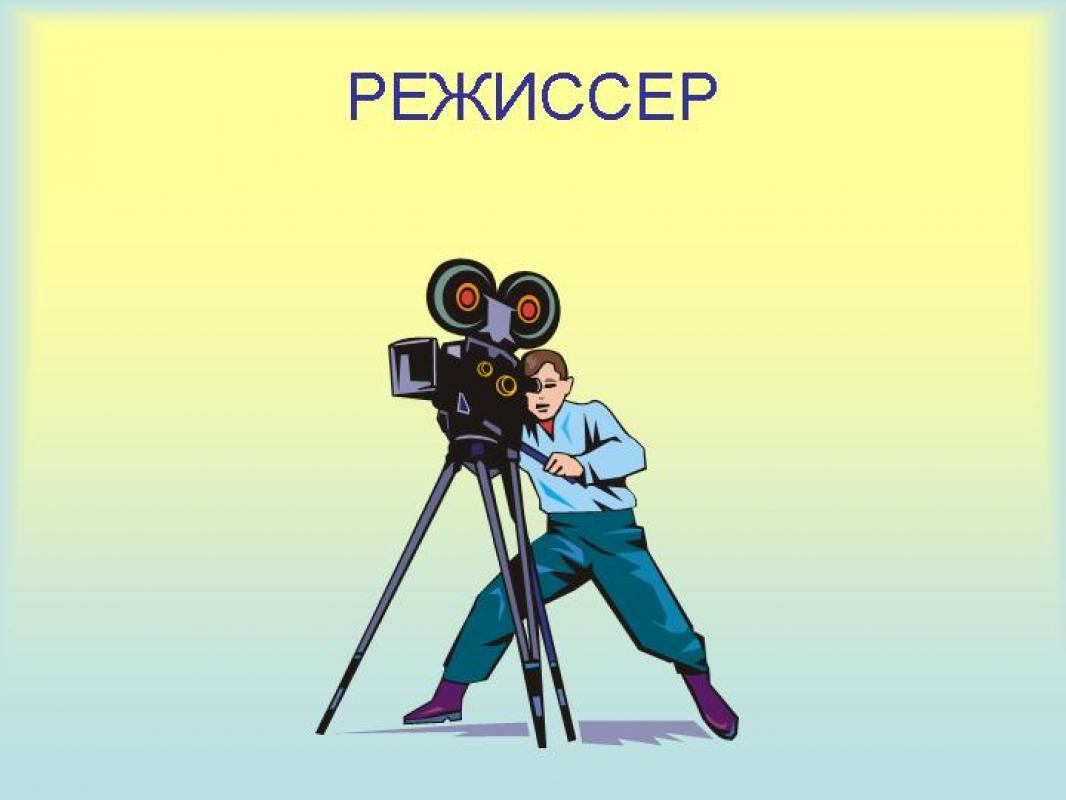 ХУДОЖНИК
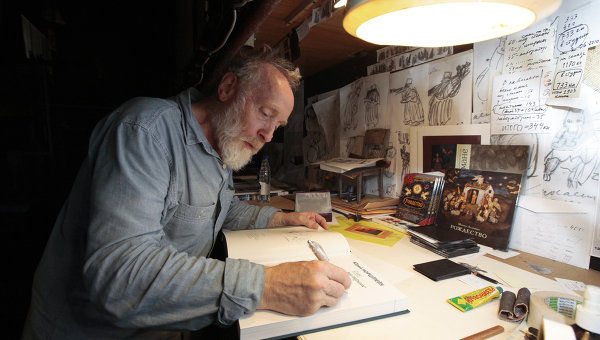 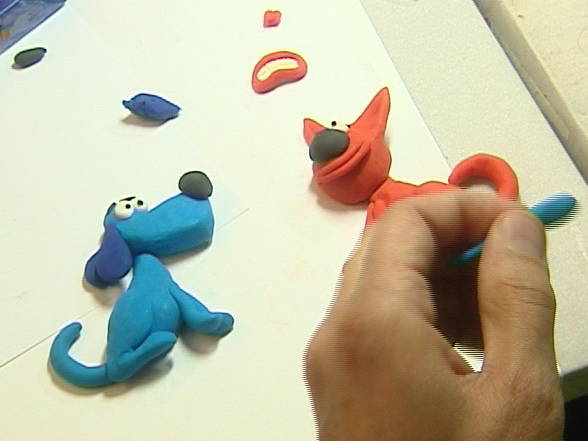 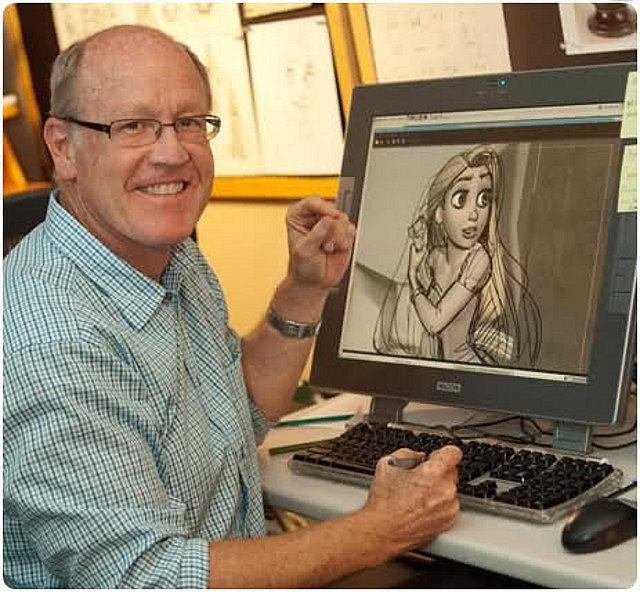 Художник по персонажам создает героев с помощью красок, ткани или пластилина.
ДЕКОРАТОР
- художник по декорациям. Он создает план для мультфильма. План – это фон (небо, земля ) и декорации (дома, машины, деревья)
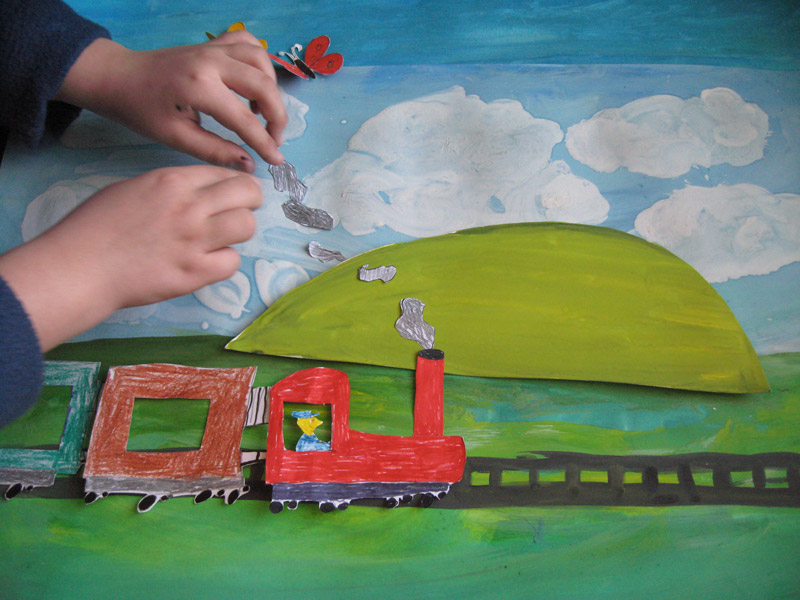 АНИМАТОР И ОПЕРАТОР
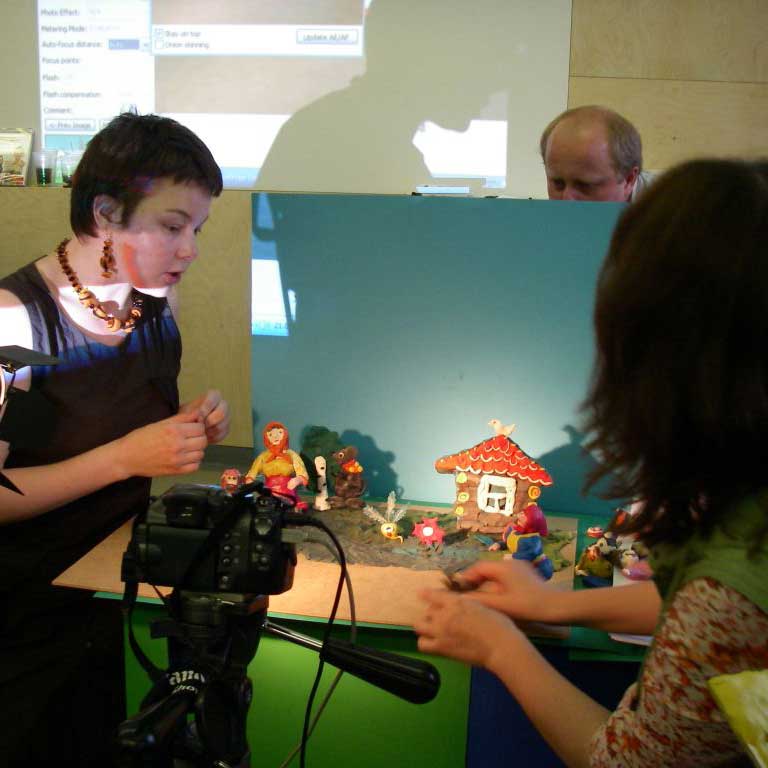 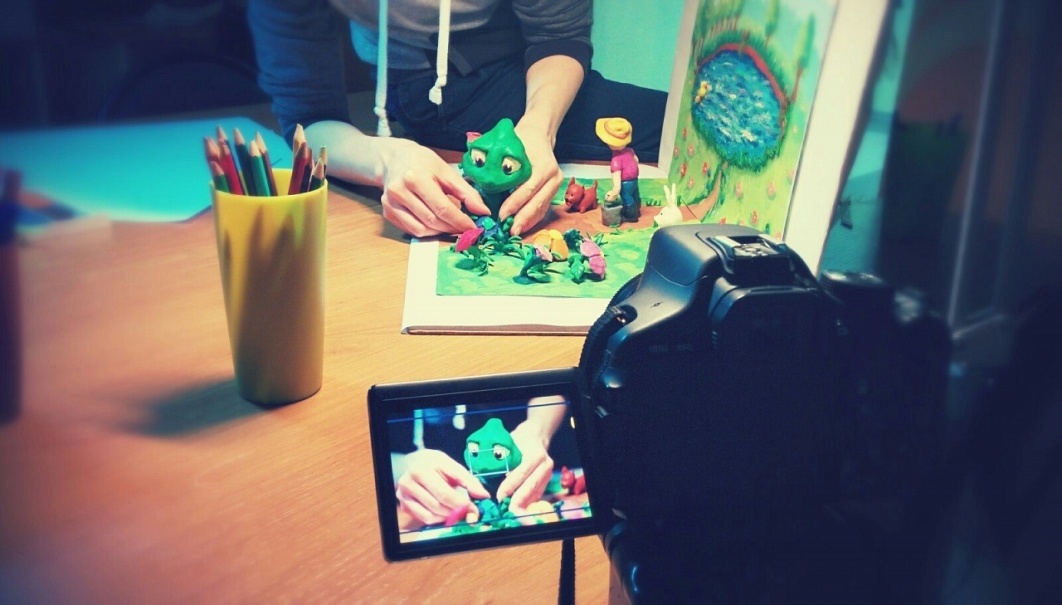 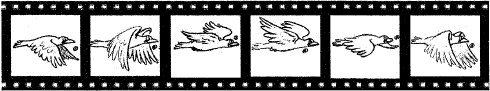 Аниматор и оператор работают вместе. Аниматор передвигает фигурки героев, а оператор кадр за кадром снимает – фотографирует каждое передвижение.
КОМПОЗИТОРЫ
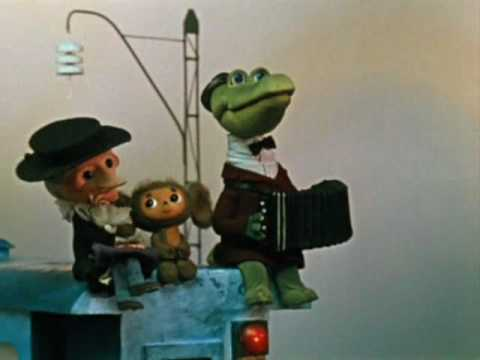 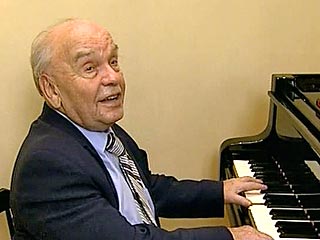 Владимир Шаинский
ОЗВУЧКА ГЕРОЕВ
Озвучивают героев мультфильма настоящие актеры. Персонажи разговаривают, смеются голосами актеров.
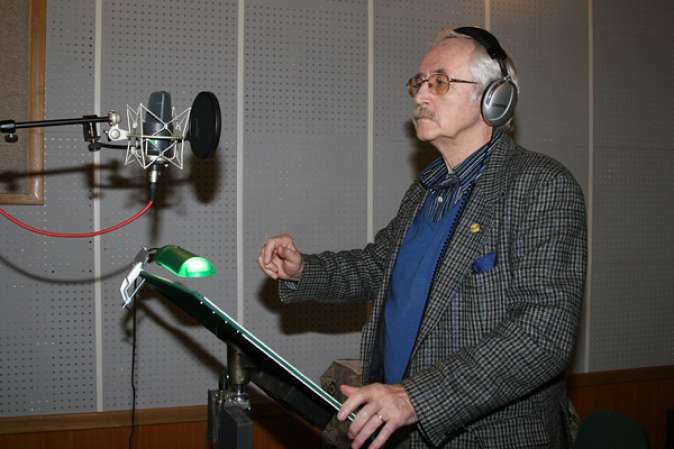 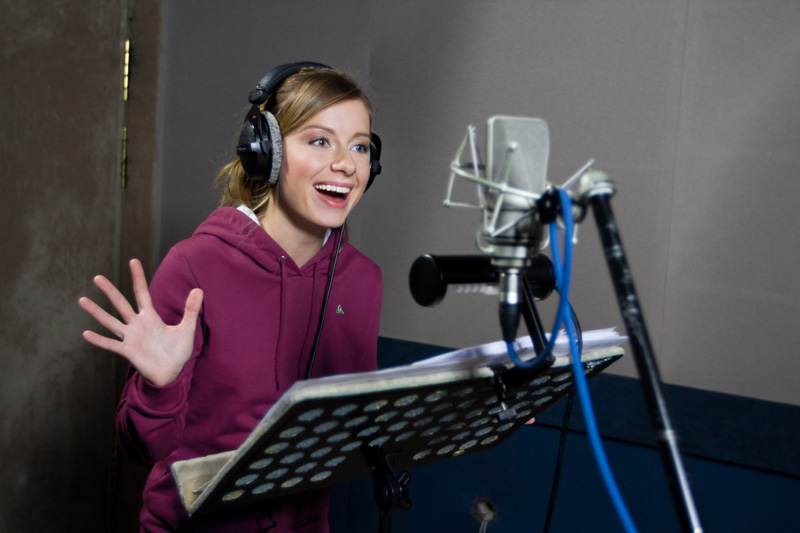 МОНТАЖЕР
Весь мультфильм собирает на компьютере – монтажер. Все фотографии на экране пролистываются очень быстро. Герои начинают оживать: улыбаться, моргать, ходить.
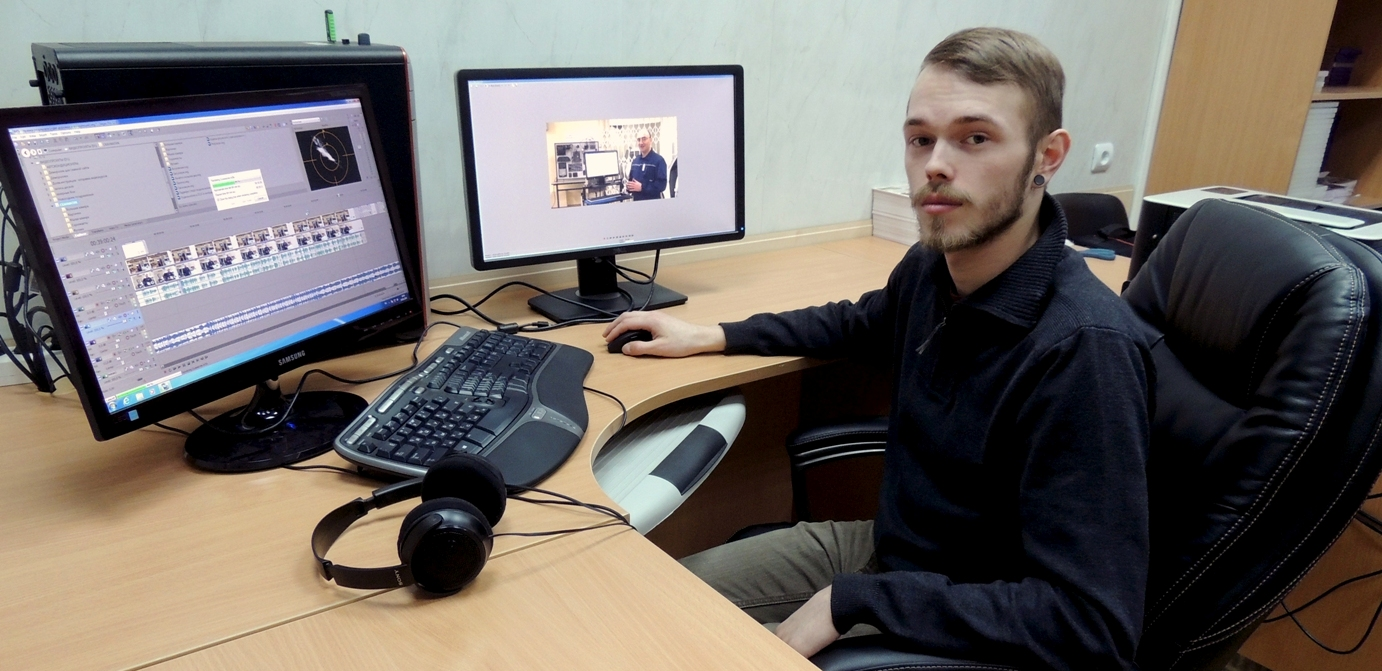 Спасибо 
за внимание!